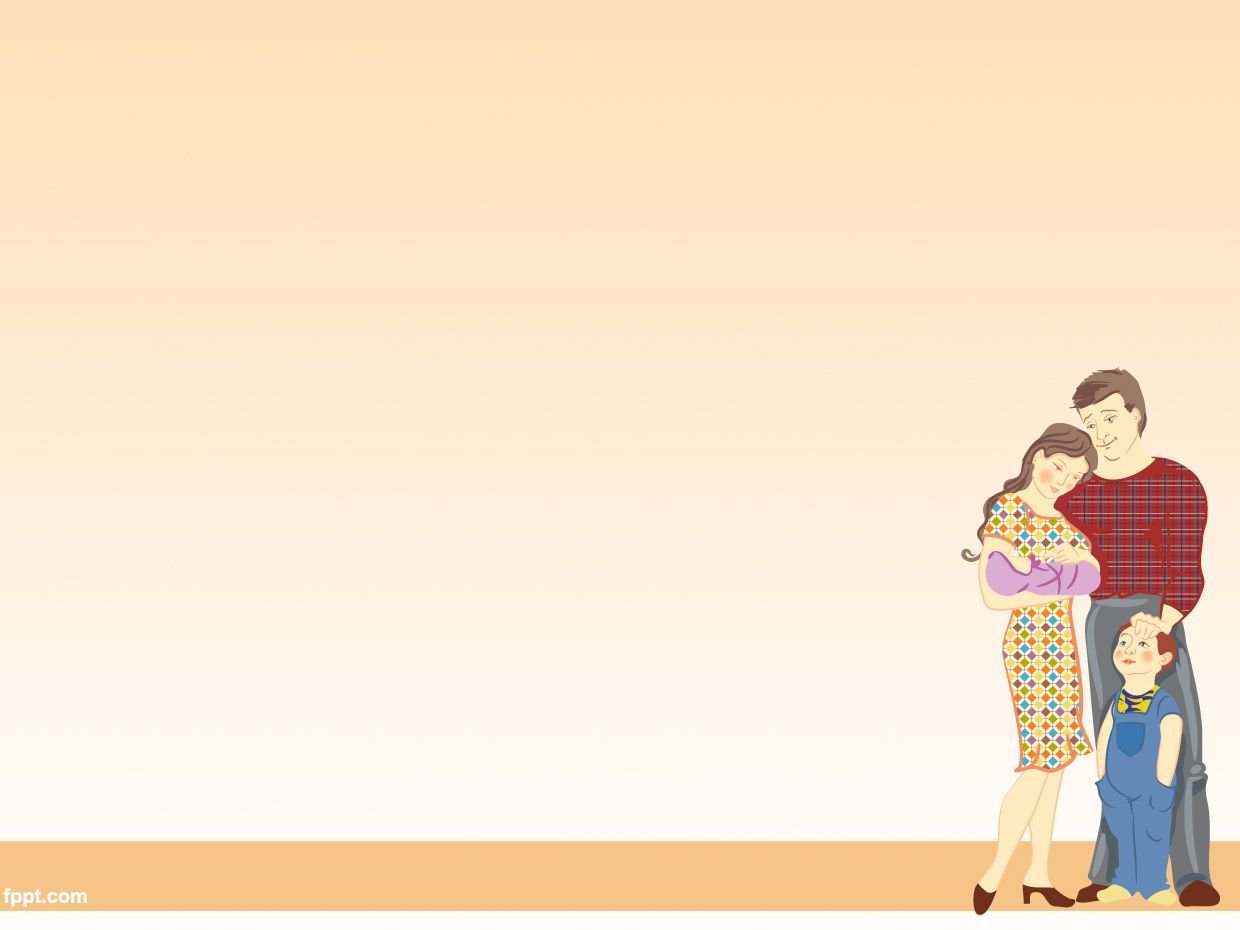 Творческое рисование на тему
«Моя семья»
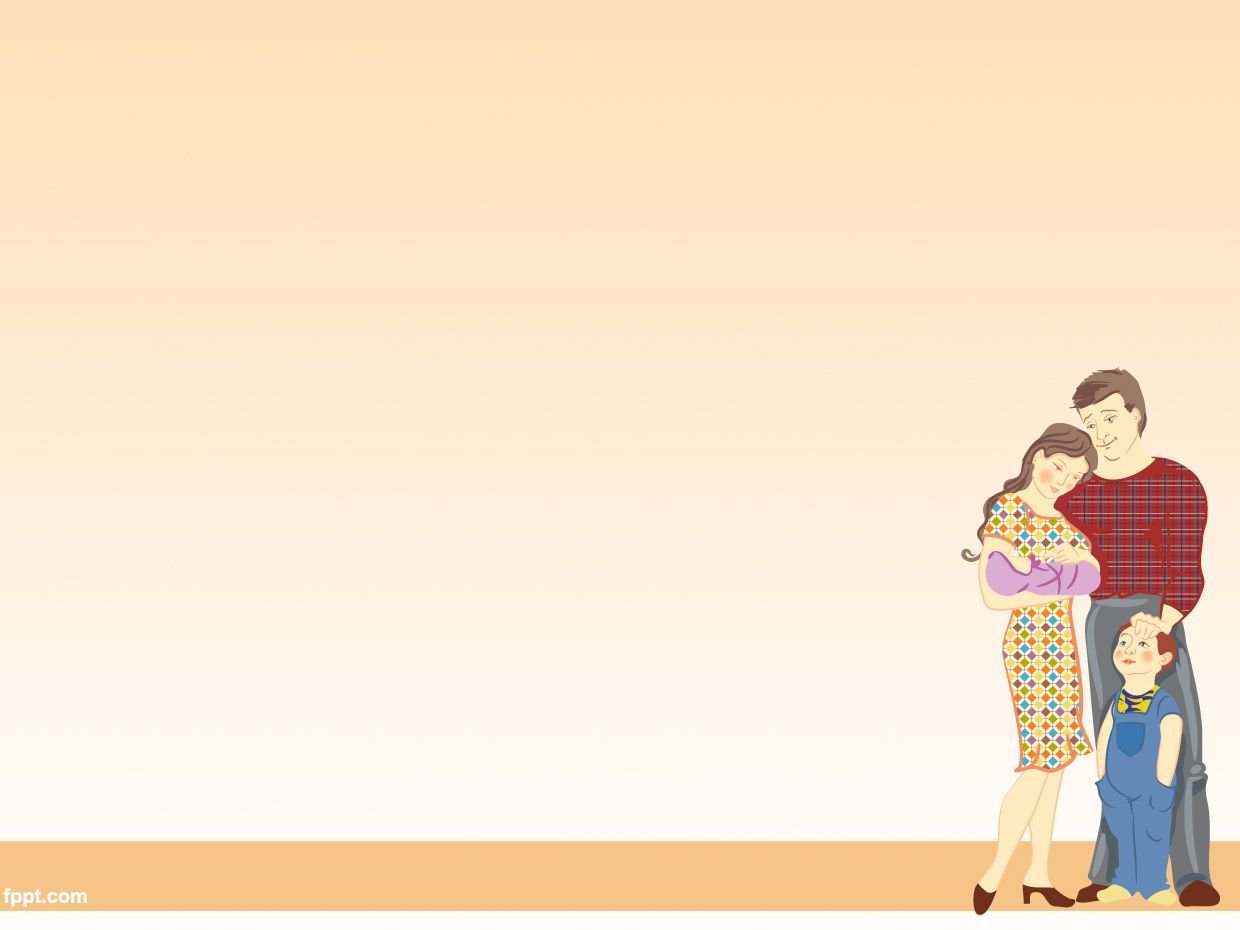 Отгадай загадку
Это слово каждый знает,
Ни на что не променяет!
К цифре «семь» добавлю «я» —
Что получится? (Семья)
Ответь на вопросы
-Кто для вас самый дорогой, любимый человек?(мама)
-А ещё кто? (папа, бабушка, дедушка, брат, сестра)
-Папа, мама, бабушка, дедушка, брат, сестра. Как одним словом можно назвать? (семья).
-  А что нужно делать, чтобы в вашей семье у всех было радостное настроение? /не обижать, не ссориться, помогать, дарить подарки, получать хорошие оценки, трудиться, любить друг друга, вместе отдыхать …
Правильно! Семья - это взрослые и дети, которые живут вместе, любят друг друга, заботятся друг о друге.
Предложите ребенку порадовать своих близких людей – нарисовать  семейный портрет «Моя семья».
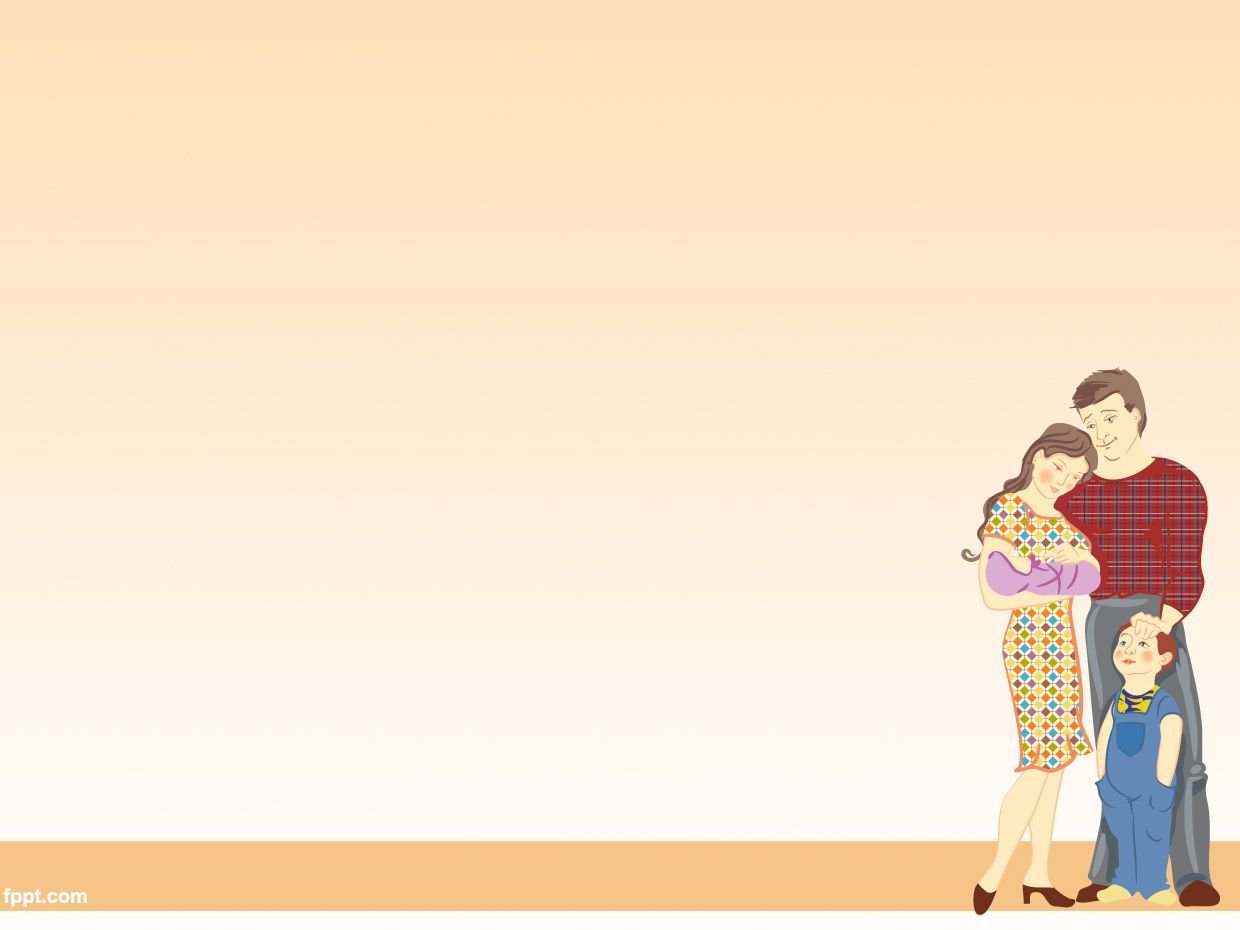 Пальчиковая гимнастика
 « Дружная семейка»
Раз уселась на скамейкеНаша дружная семейка:(пальцы сжаты в кулак)Самой первой села мама,(разогнуть большой палец)Рядом — строгий наш отец.(разогнуть указательный)Следом братец и сестрица.(разогнуть средний и безымянный)Ну а мне где поместиться(разогнуть мизинец)
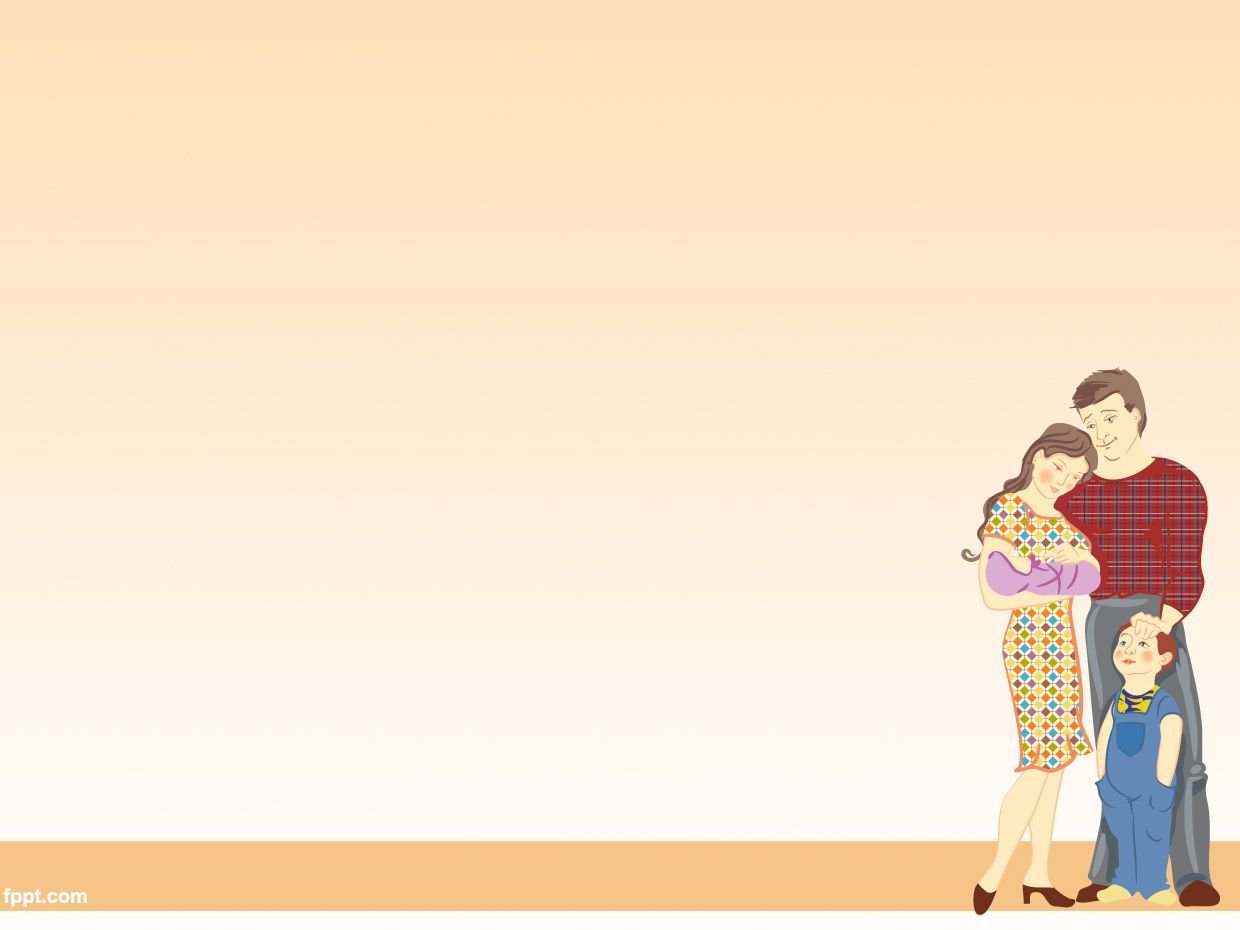 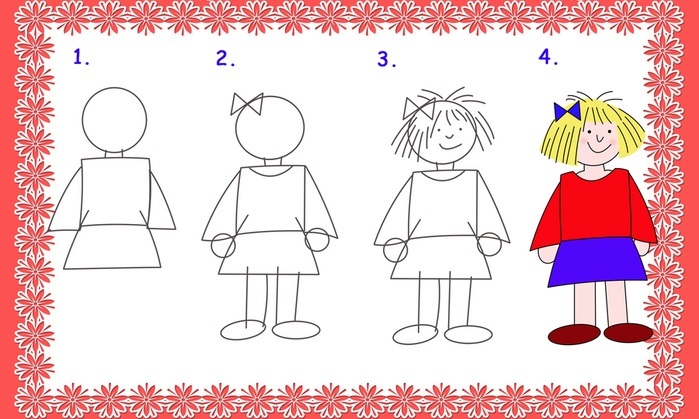 Схемы рисования мальчика и девочки
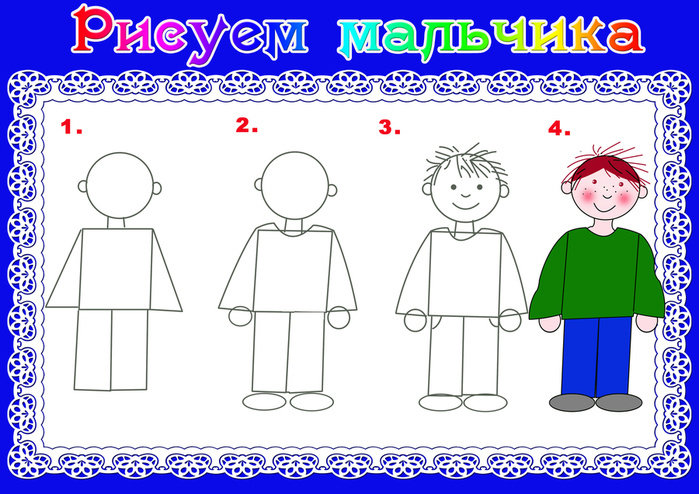 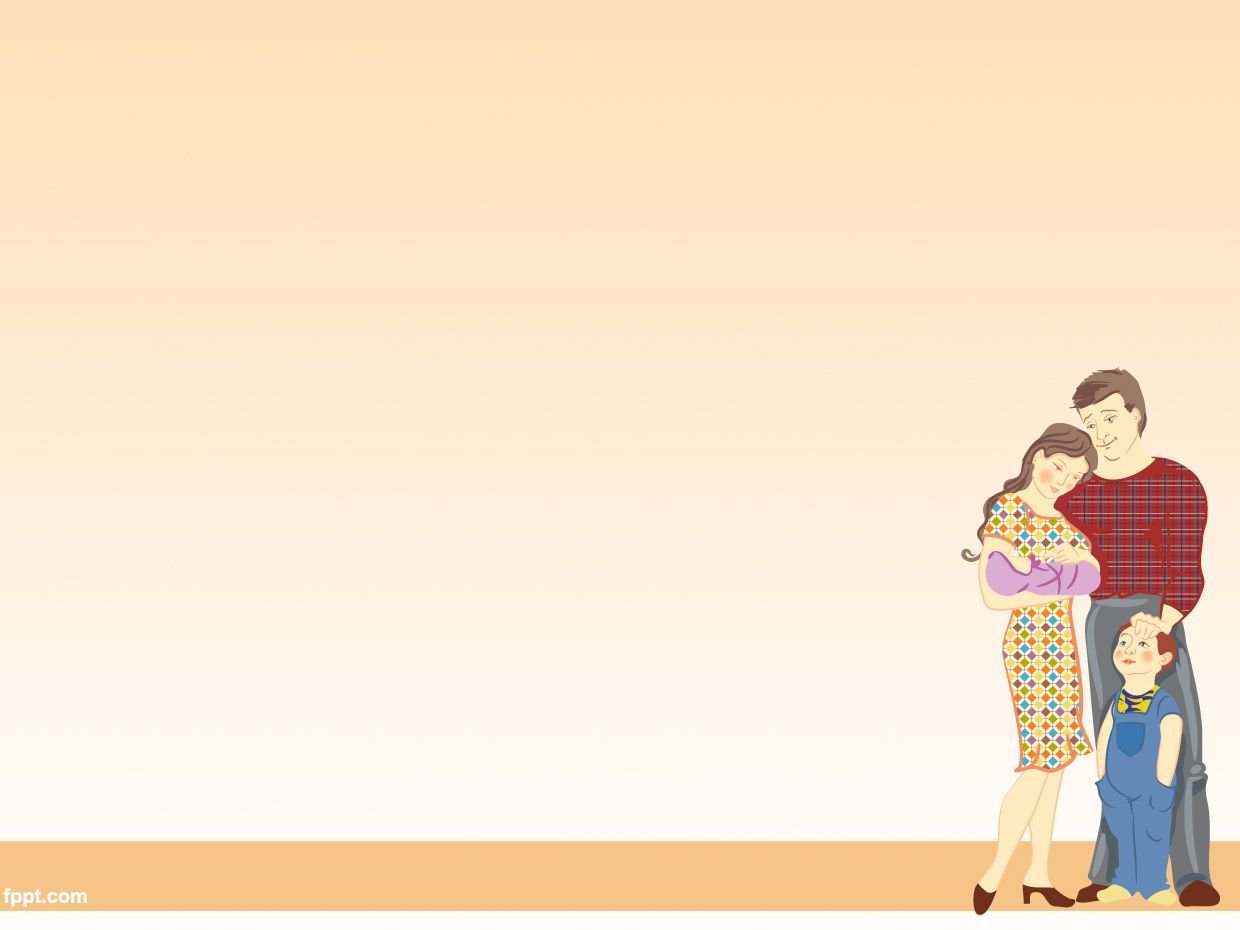 Вот что примерно должно получиться
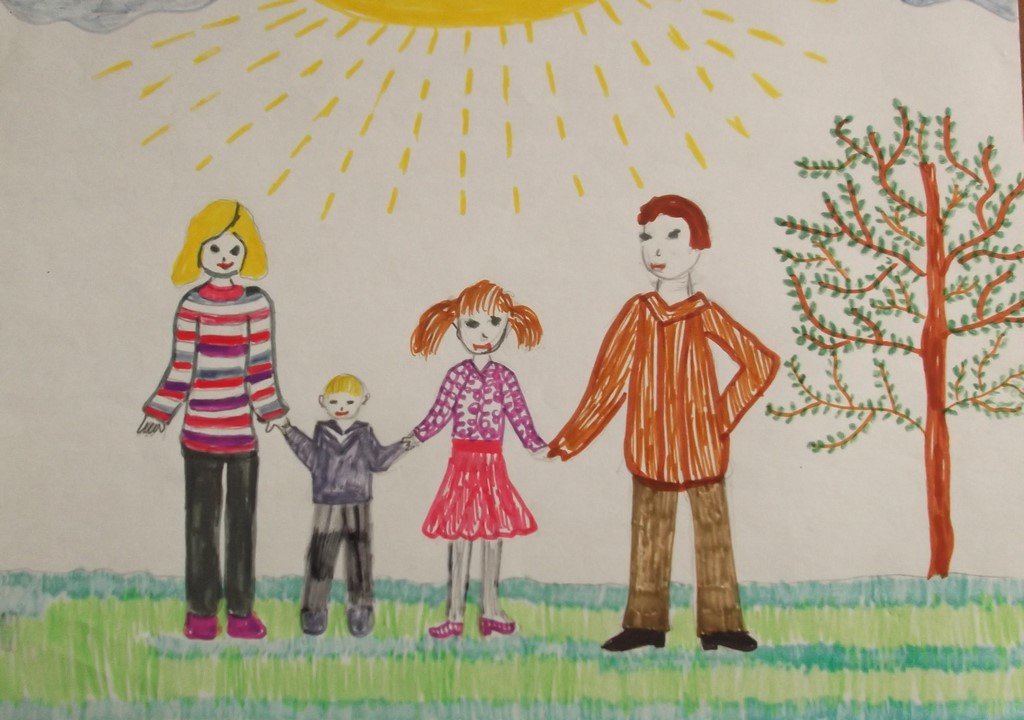 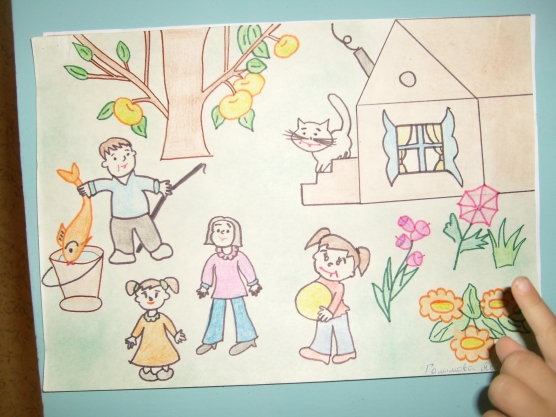